Financing Healthcare
Dr. Israa Al-Rawashdeh MD, MPH,PhD
Faculty of Medicine
Mutah University
2021
Topics covered in this lecture:
Definitions of financing and other related terms.
The three key functions involved in funding healthcare
Sources of finance
Allocating resources
Introduction
Health financing is a core function of health systems.
Expenditure levels vary between countries.
The amount spent on healthcare depends on wealth. 
In developing countries, financing is a major barrier to health care delivery.
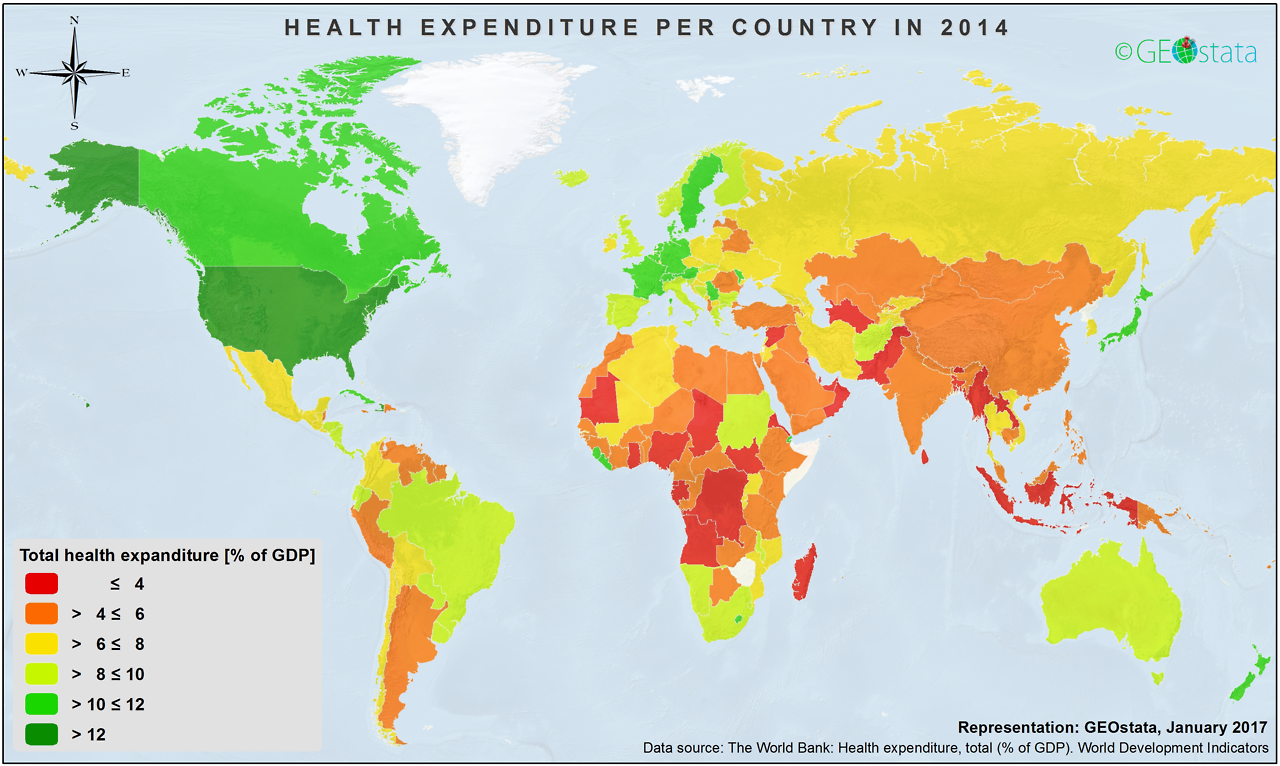 Objectives when funding healthcare
Any funding system should:
Definitions
Financing:
Finding a way to pay for something.
The management of funds for healthcare.
“The function of a health system concerned with the mobilization, accumulation and allocation of money to cover the health needs of the people, individually and collectively, in the health system” (WHO 2000).
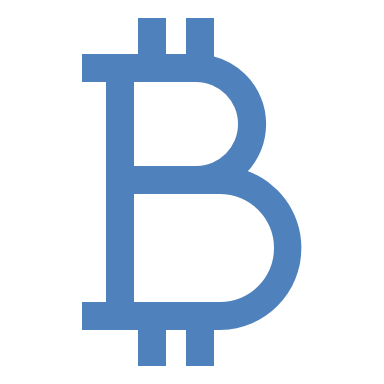 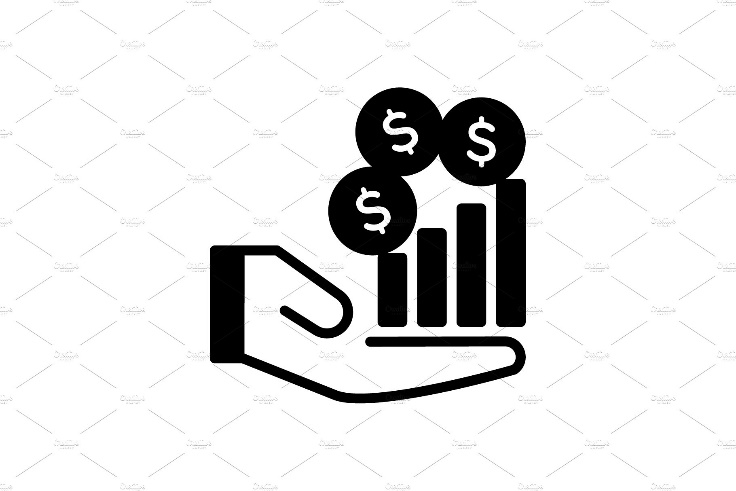 Definitions
Revenues:
Are the receivables (money that is owed to the facility and that the facility will be receiving), comes primarily from payment for services provided to patients.
Business structure
For Profit:
A for-profit organization is set up with the intention of making a profit, similar to many other businesses. 
The goal is always to bring in more revenue than needed for expenditures (expenses, costs, and taxes). 
When these two numbers are equal, this is known as breaking even. 
Once the amount of revenue exceeds expenditures, this is called profit. 
A simple formula is used: Profit = Total Revenue minus Total Expenditures.
Business structure
Not-for-Profit:
Still care about the balance of revenue and expenditures. 
The difference between a nonprofit and a for-profit company is that :
 a for-profit facility pays out profits to investors, a not-for-profit organization must reinvest the money back into the facility or into enhancing the services provided by the facility. 
In addition, not-for-profit corporations are tax-exempt (do not pay taxes). 
Funds coming into the company from sources other than patient services may be considered donations rather than investments. Donations are often tax-deductible for the donor.
Business structure
Third-Party Payers
The term third-party payer describes an agency, organization, or individual that pays for health care services even though it is not directly involved in the encounter.
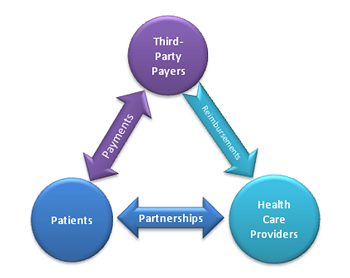 Flow of finances
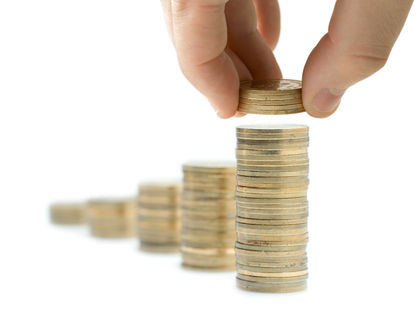 1. Revenue collection
The process by which a health system receives money.
Revenue collection concerned with the sources of revenue (who pays) for health care, the type of payment (what are the contribution mechanism?), and the agents that collect these revenues (who collects?).
 All funds for health care, excluding donor contributions, are collected in some way from the general population or certain subgroups. 
Collection mechanisms include taxation, social insurance contributions, private insurance premiums, out-of-pocket payments (direct payments made by a patient to a provider) and , loans or donations . 
Collection agents (which in most cases also pool the funds and purchase health care services from providers) could be government or independent public agencies (such as a social security agency), private insurance funds, or public and private health care providers
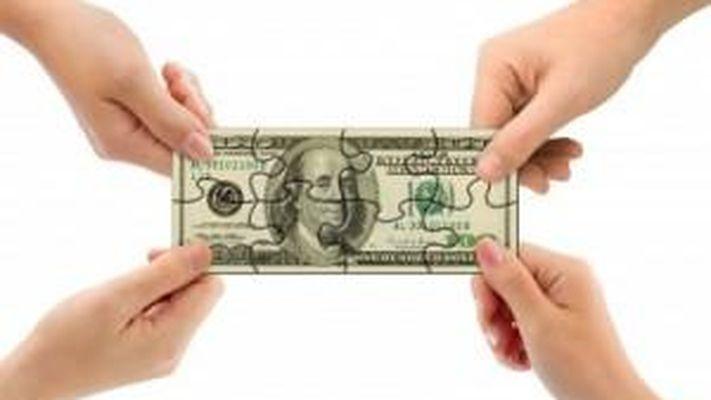 Pooling of resources
Pooling: Accumulation of prepaid health resources on behalf of population across risk divides for eventual purchase of health services.
When pooling resources:
Money should be collected in advance – Prepayment contribution 
Contribution should be based on ability to pay 
Access should be based on need 
A mix of contributors is needed (contribution>need, contribution =need, contribution <need and zero contribution with need) 
We pool two things: Funds and risk
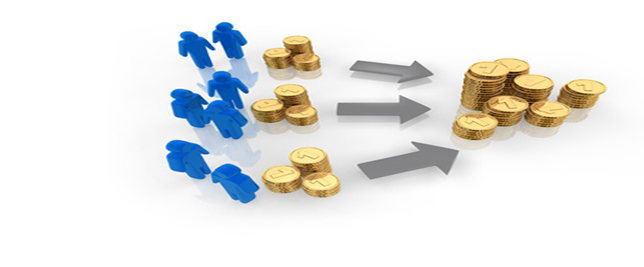 2. Pooling of resources
Sharing financial risk between contributors.
Both tax-based health financing and health insurance involve pooling while fee-for-service (out-of-pocket) user payments do not involve the pooling of resources. 
Pooling allows for cross-subsidization from low- to high-risk people (example: charging more than the cost of production for a service or a group so that less than the cost of production can be charged for another service or to another group).
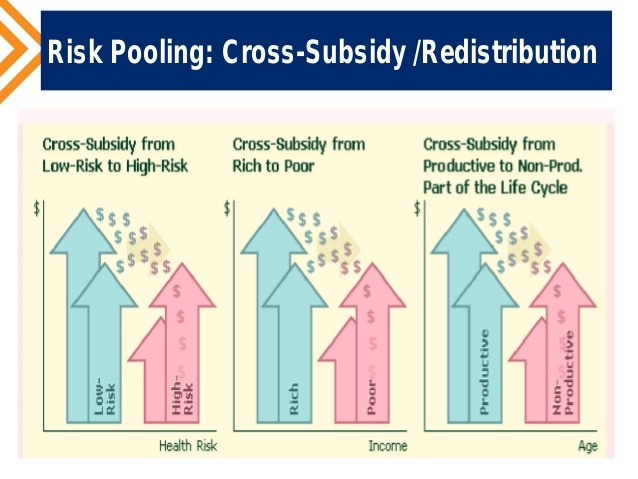 3. Resource allocation (Purchasing of health services)
The transfer of pooled resources to service providers. 
Purchasing of health services is done by public or private agencies that spend money either to provide services directly or to purchase services for their beneficiaries.
 In many cases, the purchaser is also the agent that pools the financial resources.
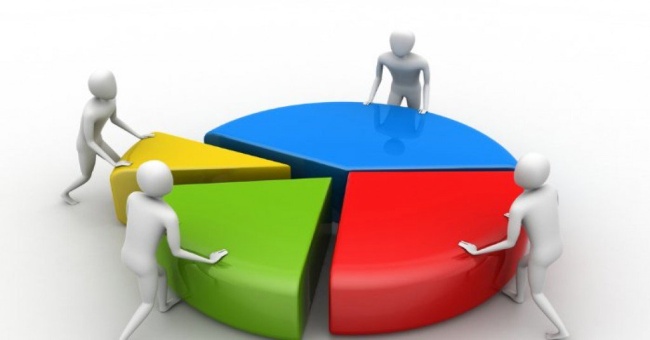 3. Resource allocation (Purchasing of health services)
Purchasers of health services are typically the MOH, social security agency, district health boards, insurance organizations, and individuals or households (who pay out of pocket at time of using care). 
Purchasing can be either passive or strategic; 
passive purchasing simply follows predetermined budgets or pays bills when they are presented, 
strategic purchasing uses a deliberate approach to seeking better quality services and low prices.
An insured patient pay any of three types of payments to the provider:
Co-payment: Also known as the co-pay, a co-payment is a fixed amount paid by the patient to the provider for each encounter regardless of what is provided during the visit. 
Coinsurance: In some policies, the patient agrees to pay a percentage of the allowed amount, while the policy pays the rest. For example, with an 80/20 policy, the third-party payer reimburses 80 percent and the patient pays 20 percent.
3. Deductible: This is the amount of money that a patient must pay out of pocket each year before third-party payer benefits begin and is stated in the policy agreement between the policy- holder (the patient) and the third-party payer.
Payment Methods
All intermediaries and revenue managers as well as individuals and households are purchasers of health care services. 
The payment mechanisms are the following: 
 Global budgets a government agency determines the total amount of money that it has available to reimburse all hospitals, physicians and clinics in the nationare allocated to health facilities; allocations typically depend on the type of facility, its historical budget, number of beds (for hospitals), per capita rates, or utilization rates for past years.
Line-item budgets are allocated for each functional budget category, such as salaries, medicines, equipment, and administration.
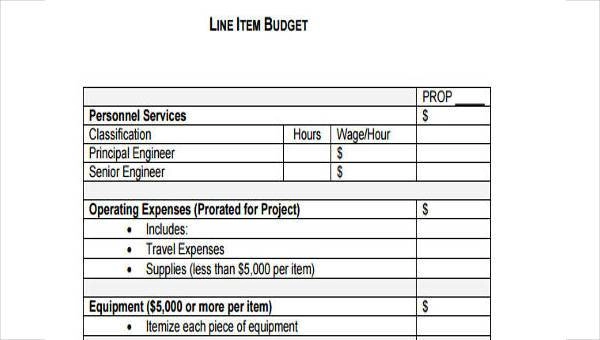 Capitation allocates a predetermined amount of funds per year for each person enrolled with a given provider (usually a primary care provider, such as a GP).
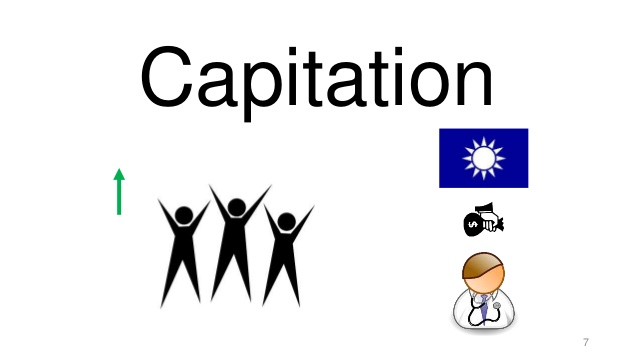 Payment methods Cont.
Per diem payment is a predetermined payment that providers receive for each patient day of hospital stay; the amount of the payment usually varies by hospital department.
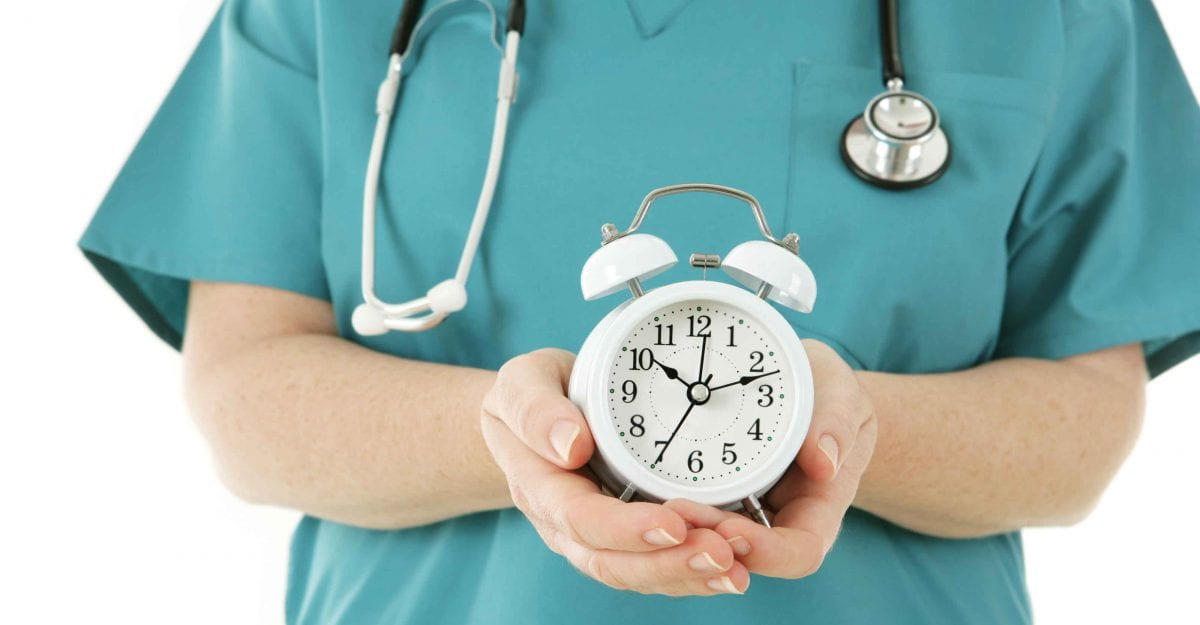 Case-based payment is the estimated cost of all interventions typically prescribed for the treatment of a given condition. It pays the provider for each patient treatment episode, according to a predetermined payment schedule.
Fee for service is the out-of-pocket payment that patients make for each health care service at the point and time of use (also known as a user fee in the public sector), or payment by other entities (such as a health insurance organization) to providers for individual health services provided to beneficiaries.
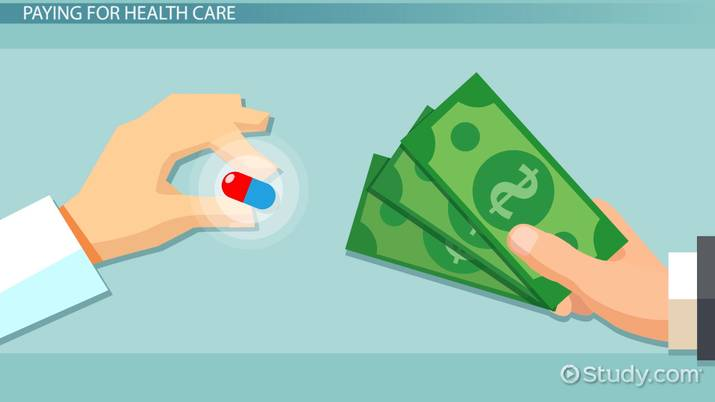 Measures of national income
National income is usually expressed as GDP or GNI .
GDP is the money value of all the goods and services produced within a country and can be measured in three ways:  
The output method is the value of all goods and services produced in an economy
The expenditure method is the amount of resources spent on the goods and services produced in an economy
The income method is the incomes received from producing the goods and services produced in an economy
Measures of national income
Gross Domestic Product (GDP) and Gross National Income (GNI) 

GDP depends where the economic activity is located while GNI depends on where the people (owners of the labour and capital) are located
The main difference between GDP and GNI is that GNI includes net income from abroad
Indicators to monitor and evaluate health system financing
Total Health Expenditure (THE) per capita in international and US$.
The sum of all health expenditures (including all sources of funds, external, government, and non-government including household OOPs)/ Total population.
In Jordan
Based on the commonly used developmental indicators, Jordan fares better than most countries in the low middle-income category
Gross domestic product (GDP) amounted to JD ( 23.9) billion and per capita GDP was JD ( 2939.6 ) (Department of Statistics, DOS 2013)
The total expenditure on health care in Jordan amounts to JD 1.881 billion (US 2.7 billion) and the per capita expenditures to JD 231.8 (US$ 327.4). (2013)
 The total expenditure on health is 8% of the GDP and is considered high for a middle-income country. 
The proportion of government budget allocated to health sector is almost 11%.
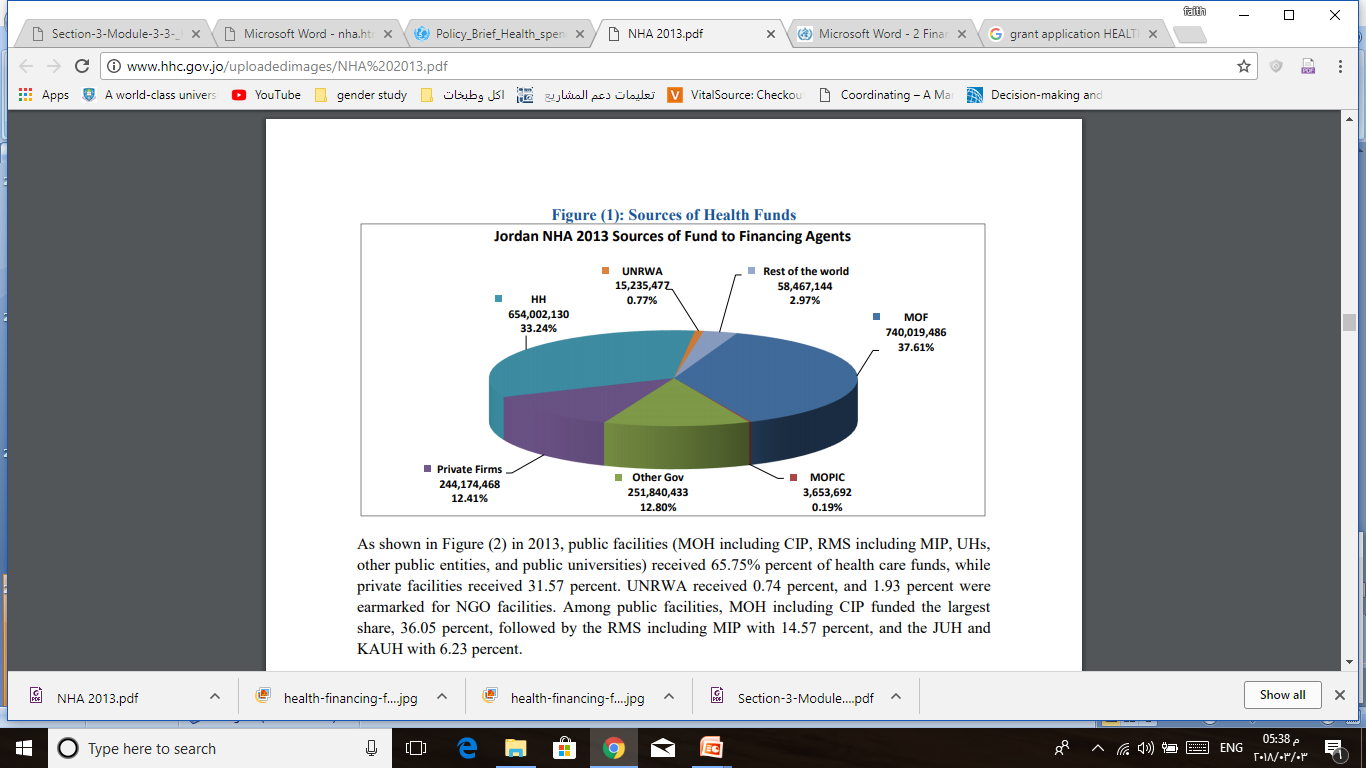 In Jordan, health care is funded by the following sources:
The Government of Jordan (primarily from the Ministries of Finance and Planning, 
Other governmental entities such as the Ministry of Social Development), 
Households, 
International donors, and 
UNRWA.
In Jordan
MOF was the major source of health care funds (37.61% in 2013). 
The household was the second largest source, (33.24%).
Household contributions are made primarily through premiums paid to health insurance plans and more importantly by out-of-pocket expenditures.  
Private firms provided around 12.5%, by funding for their employees’ health insurance plans through self-insurance or commercial insurers. 
Donor contributions (Rest of the worlds), without the UNRWA contributions was around 2.9 %. 
UNRWA’s share amounted to 0.77%; 
other governmental entities supplied 12.8% of health care funds, MOPIC 0.19%.
In terms of expenditures,
The public sector accounts for 65.7%, 
Private sector accounts for 31.6%, 
NGO for 2%, 
and UNRWA clinics for 0.7%
Health expenditures by function
75% is spent on curative services, 
16% percent on preventive measures (PHC),
 6% percent on administrative activities, 
1.5% on training, and 1.5% on miscellaneous activities. 
The expenditure on drugs at JD 500 million is higher than most countries in Jordan’s income group. It accounted for approximately 26.60% of the total expenditure on health care services.
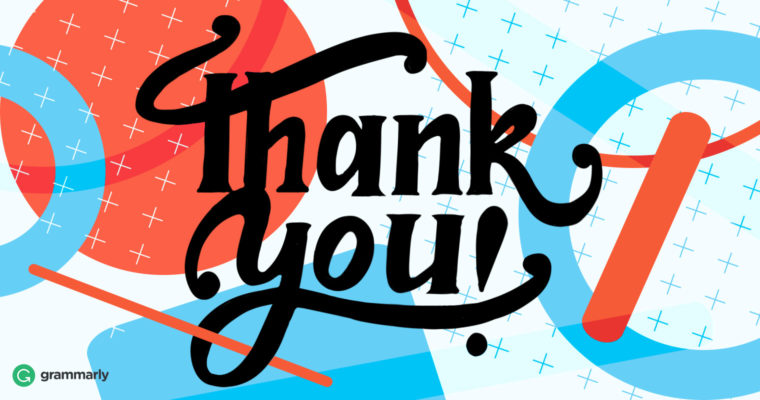